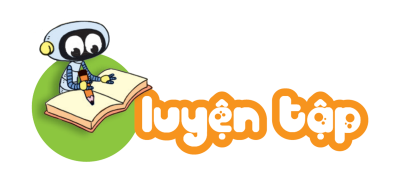 1
a)
?
Số
10
20
30
40
25
45
35
b)
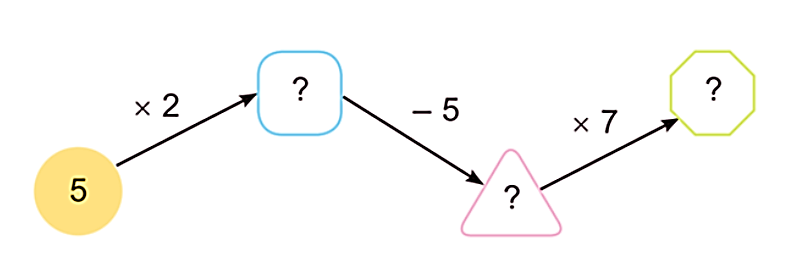 35
10
5
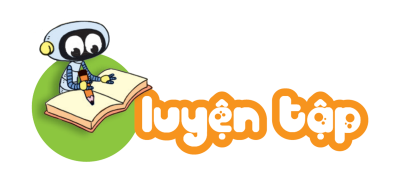 2
Đếm thêm 5 rồi nêu số còn thiếu.
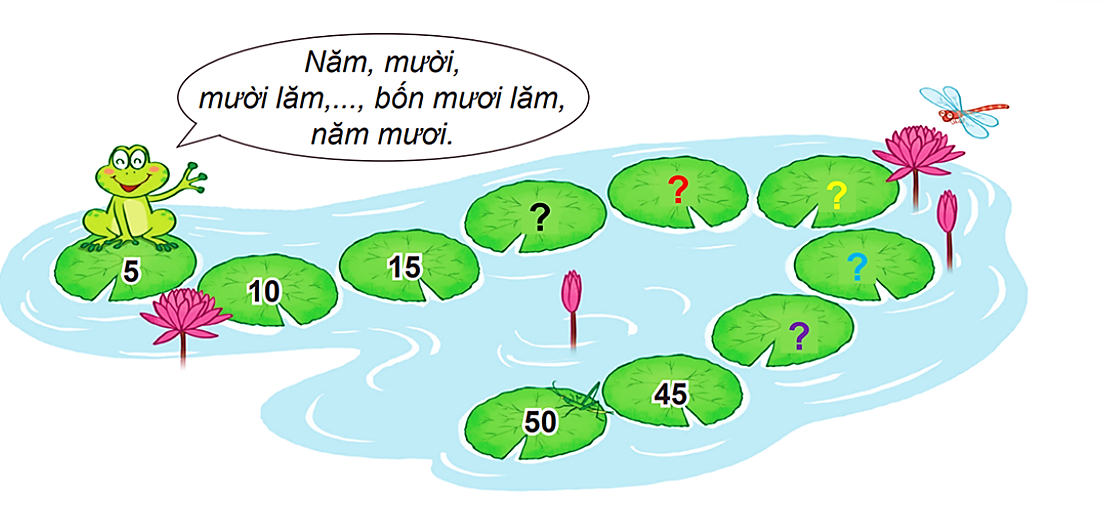 30
25
20
35
40
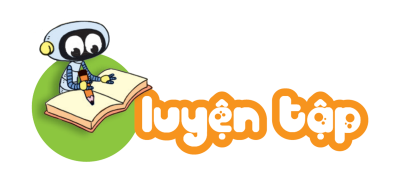 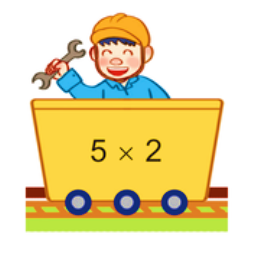 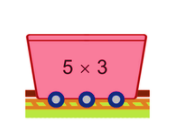 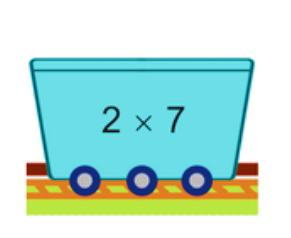 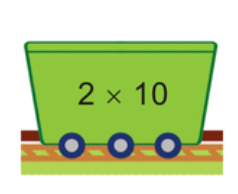 3
15
10
20
14
a) Toa tàu nào ghi phép tính có kết quả lớn nhất?
b) Toa tàu nào ghi phép tính có kết quả bé nhất?
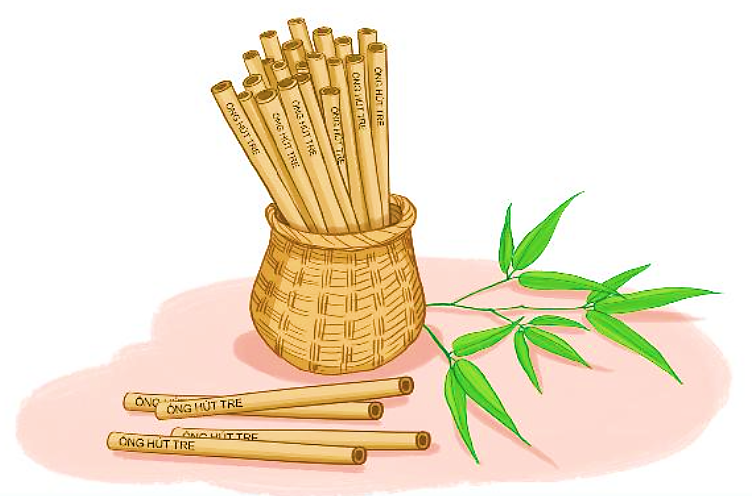 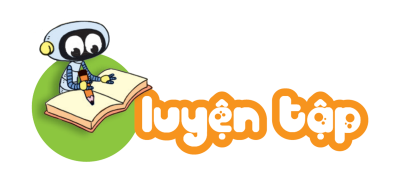 4
Bác Hòa làm ống hút bằng tre thay ống nhựa. Mỗi đoạn tre làm được 5 ống hút. Hỏi với 5 đoạn tre như vậy, bác Hòa làm được bao nhiêu ống hút?
Bài giải
Với 5 đoạn tre như vậy, bác Hòa làm được số ống hút là:
Đáp số: 25 ống hút.